DOA BELAJAR
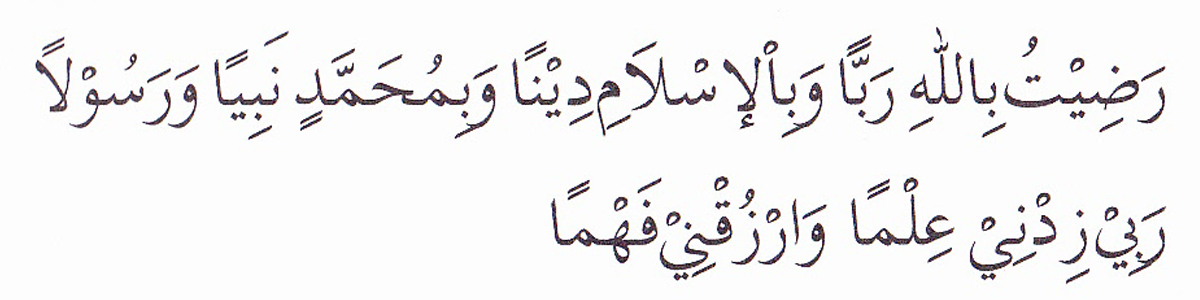 PEMBUKA BELAJAR
“Kami ridho Allah SWT sebagai Tuhanku, Islam sebagai agamaku, dan Nabi Muhammad sebagai Nabi dan Rasul, Ya Allah, tambahkanlah kepadaku ilmu dan berikanlah aku kefahaman”
KONSTITUSIONALISME
NUR FAIDATI
Disampaikan pada Pengantar Ilmu Politik
Definisi Konstitusionalisme
Gagasan bahwa kekuasaan negara harus dibatasi serta hak-hak dasar rakyat dijamin dalam suatu konstitusi negara
Carl J. Friedrich: gagasan bahwa pemerintah merupakan suatau kumpulan aktivitas yang diselenggarakan atas nama rakyat, tetapi yang tunduk pada beberapa pembatasan yang dimaksud untuk memberi jaminan bahwa kekuasaan yang diperlukan untuk pemerintahan tidak disalahgunakan oleh mereka yang mendapat tugas untuk memerintah . Pembatasan yang dimaksud terdapat dalam konstitusi (Taufiqurahman Syahuri, 2004)
Makna dan Asas-asas Konstitusionalisme
Konstitusionalisme adalah paham ang sangat tua, yang sudah lahir sebelum lahirnya konstitusi
Konstitusionalisme masih menjadi satu paham yang paling efektif untuk mengelola kekuasaan pada era modern
Konstitusionalisme telah menjadi panutan sejak pemerintahan polis: negara kota zaman yunani kuno, masa romawi kuno dan masa kekhalifahan islam (piagam madinah)
Konstitusionalisme dihadirkan untuk menjaga pemerintahan secara tertib
Makna dan Asas-asas Konstitusionalisme
Gabriel A. Almond menyatakan bahwa bentuk pemerintahan terbaik yang bisa diwujudkan adalah pemerintah campuran atau pemerintah konstitusioanl yang membatasi kebebasan dengan aturan hukum dan juga membatasi kedaulatan rakyat dengan instistusi-institusi negara yang menghasilkan ketertiban dan stabilitas (Jimmly Ashidqie, 2005)
Makna dan Asas-asas Konstitusionalisme
Di dalam gagasan konstitusionalisme, UUD sebagai lembaga mempunyai fungsi khusus yaitu menentukan dan membatasi kekuasaan di satu pihak dan di pihak lain menjamin hak-hak asasi warga negara (Miriam Bdiarjo, 1977)
Substansi Konstitusi yang Berlandaskan Pada Konstitusionalisme
Konstitusi itu membatasi kekuasaan pemerintah atau penguasa agar tidak bertindak sewenang-wenang terhadap warganya
Konstitusi itu menjamin hak-hak dasar dan kebebasan warga negaranya
Makna dan Asas-asas Konstitusionalisme
Yang menjadi dasar konstitusionalisme adalah kesepakatan umum atau persetujuan (konsensus) diantara mayoritas rakyat mengenai bangunan yang diidealkan berkenaan dengan negara
Organisasi negara diperlukan oleh warga masyarakat politik agar kepentingan mereka bersama dapat dilindungi atau dipromosikan melalui pembentukan dan penggunaan mekanosme  yang disebut negata (Jimmly Ashidqie, 2005).
Tiga elemen kesepakatan dalam konstitusionalisme
Kesepakatan tentang tujuan dan cita-cita bersama
Kesepakatan tentang the rule of law sebagai landasan pemerintahan atau penyelenggara negara
Kesepakatan tentang bentuk-bentuk institusi dan prosedur-prosedur ketatanegaraan
Prinsip-prinsip Konstitusi
Rasionalitas politik kedaulatan rakyat
Supremasi dan penegakan hukum
Mekanisme check and balance antar lembaga negara
Pemisahan kekuasaan
Hakikat Konstitusi
Konstitusi adalah kontrak sosial atau kesepakatan antara masyarakat dengan negara karena keterlibatannya dalam proses pembuatan keputusan adalah sebuah keharusan
Masyarakat adalah pihak-pihak yang wajib diberikan hak-hak terlebih dahulu untuk menyusun konstitusi dibanding para elit politiks
Tugas Lembaga Negara Menurut Konstitusi
DPR
MPR
DPD
Presiden dan Wakil Presiden
MA
MK 
Komisi Yudisial
BPK